Адаптация персонала
План
1 Критерии адаптации персонала.
2 Адаптация молодых специалистов.
3 Наставничество и консультирование.
4 Управление адаптацией персонала.
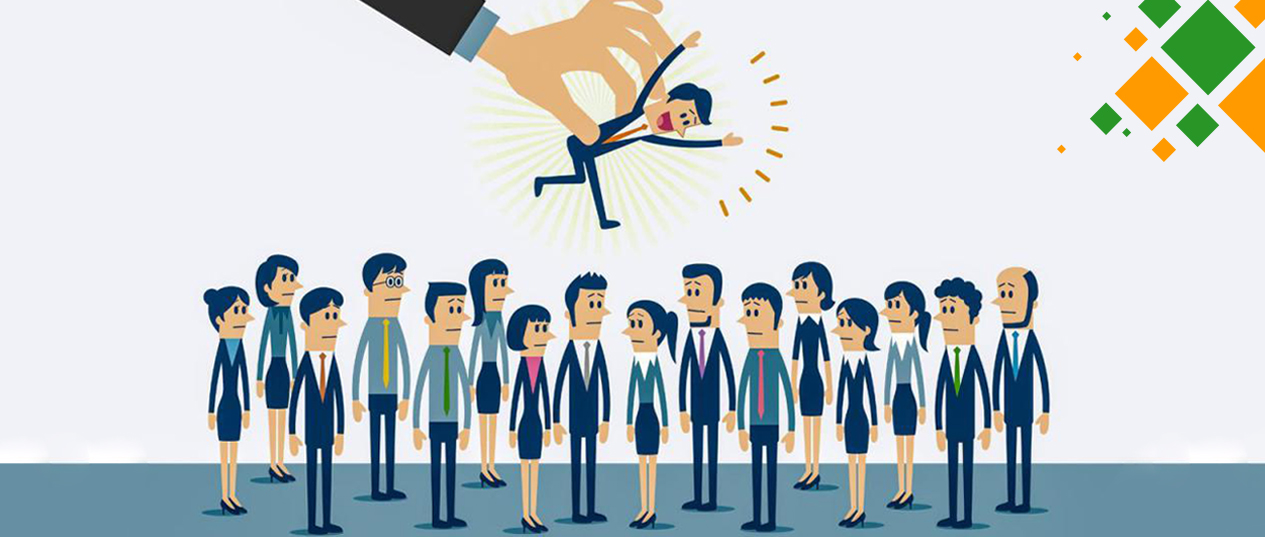 1
1 Критерии адаптации персонала
Адаптация персонала — это процесс приспособления коллектива к изменяющимся условиям внешней и внутренней среды организации.
Адаптация работника — это приспособление индивидуума к рабочему месту и трудовому коллективу.
Испытательный срок — это основной период адаптации нового сотрудника организации.
2
Отчет о прохождении адаптации сотрудника (в отдел персонала и личное дело сотрудника)
выявление соответствия квалификации адаптанта документу об образовании (диплому, аттестату, свидетельству); 
реальное наличие профессиональных знаний и умений в данной работе (должности); 
проявление личностных и деловых качеств в стандартных и конфликтных ситуациях; 
наличие вредных привычек и негативных качеств, несовместимых с требованиями организации; 
удовлетворенность работника оплатой труда в соответствии с достигнутой договоренностью; 
культура поведения и культура производства (чистота на рабочем месте, соблюдение правил общего поведения);
случаи нарушения трудовой дисциплины, включая внутрисменные простои и потери рабочего времени; 
социально-психологический климат в коллективе в связи с появлением «новичка».
3
Виды адаптации и факторы, на нее влияющие
4
Критерии адаптации для управленческого персонала
выполнение должностной инструкции; 
качество выполненной работы; 
количество выполненной работы; 
соблюдение стандартов времени (норм времени и обслуживания); 
производимое на людей впечатление; 
способность влиться в коллектив; 
заинтересован кость в работе; 
интерес к повышению квалификации и служебному росту; 
соблюдение философии организации; 
удовлетворительная оценка качества трудовой жизни.
5
Условия успешной адаптации
качественный уровень работы по профессиональной ориентации потенциальных сотрудников;
объективность деловой оценки персонала (как при отборе, так и в процессе трудовой адаптации работников);
отработанность организационного механизма управления процессом адаптации;
престиж и привлекательность профессии, работы по определенной специальности именно в данной организации:
особенности организации труда, реализующие мотивационные установки сотрудника;
наличие отработанной системы внедрения новшеств;
гибкость системы обучения персонала, действующей внутри организации;
особенности социально-психологического климата, сложившегося в коллективе;
личностные свойства адаптируемого сотрудника, связанные с его психологическими чертами, возрастом, семейным положением и т.п.
6
2 Адаптация молодых специалистов
Молодой специалист — работник, направленный по окончании среднего специального или высшего учебного заведения на работу по распределению и пользующийся предусмотренными законом социальными льготами.

Путь продвижения молодого специалиста: 
работник растет как специалист, последовательно повышая и углубляя знания по избранной специальности;
в случае проявления менеджерских навыков он попадает в резерв руководителей и проходит обучение в школе молодого менеджера.
7
Цели и задачи системы управления профориентацией и адаптацией персонала в организации
8
Схема работы с молодыми специалистами в организации (2 слайда)
9
10
3 Наставничество и консультирование
Наставничество — это процесс, в котором один человек (наставник) ответственен за должностное продвижение и развитие другого человека вне рамок обычных взаимоотношений менеджера и подчиненного.
Характерные черты наставника: 
сильная мотивация в оказании помощи другим в их развитии; 
значительный и признанный опыт в навыках; 
способность определять слабые и сильные стороны наставляемого и формулировать действия по их исправлению или развитию; 
личные навыки в построении взаимоотношений с наставляемым (и с его менеджером) и проведении тренинга; 
знание интересов, желаний и способностей своих подчиненных; 
оказание доверия подчиненным и ожидание того же от них; 
сосредоточение их интересов в большей степени на личности, чем на работе.
11
Консультирование — индивидуальные рекомендации для отдельного работника и предоставление ему возможности найти способы решения проблемы или уменьшить его беспокойство и з-за проблем в значимых для него областях.
Тренинг — это набор средств, с помощью которых знания, процедуры и мысли преобразуются в практические действия. Отличие тренинга:
планомерный подход, предусматривающий отработку определенных навыков в сочетании с усилением мотивации работника относительно совершенствования работы;
процесс, в ходе которого один тренирует другого относительно основ его деятельности путем интенсивного обучения, демонстрации и практической работы;
ежедневное обучение и руководство с целью повысить эффективность исполнительской деятельности.
12
Типовые темы тренинга:
планомерная отработка навыков;
инструктирование, демонстрация, практическая работа;
мотивация к улучшению (производительности и качества труда);
стремление к повышению эффективности работы.

Основные качества хорошего тренера:
заинтересован в своих людях и роли «тренера»:
ищет потенциальные возможности для развития персонала;
владеет педагогическими навыками;
особо не навязывает свое мнение обучаемым;
хорошо вникает в психологию «новичка»;
прекрасно владеет коммуникациями.
13
Обязанности профконсультанта
1)	профессиональная консультация для работников предприятия;
2)	сбор, накопление информации, изучение и прогнозирование конъюнктуры рынка, престижности профессии;
3)	участие в найме и отборе персонала;
4)	организация (совместно с администрацией школ) работы по профориентации школьников;
5)	налаживание связей с  ПТУ, колледжами;
6)	организация оборудования кабинета профориентации на предприятии;
7)	оказание помощи ПТУ и школам по оборудованию тематических стендов профориентации;
8)	организация разработки профессиограмм;
9)	организация тематических вечеров для школьников;
10)	проведение в школах лекции, семинаров с приглашением рабочих, руководителей, специалистов управления предприятия;
11)	организация в школах выставок литературы о выборе профессии;
12)	проведение групповою обследования профессиональной направленности школьников;
13)	организация лектория для родителей школьников по вопросам профориентации;
14)	проведение в организации дня открытых дверей.
14
Обязанности менеджера по персоналу в сфере адаптации
I)	ознакомление с организацией, характеристика условий найма, оплаты труда;
2)	представление руководителю, непосредственному начальнику, инструктору по обучению;
3)	организация экскурсии по рабочим местам;
4)	разъяснение условий работы, ознакомление с функциями (совместно с руководителем);
5)	организация обучения (совместно с отделом обучения);
6)	введение в коллектив, представление сотрудников (совместно с руководителем).
15
Направления деятельности подразделения по управлению профориентацией и адаптацией персонала
16
4 Управление адаптацией персонала
Организационный механизм управления процессом адаптации:
1)	структурное закрепление функций управления адаптацией в системе управления организацией;
2)	формирование инструментария управления адаптацией;
3)	информационное обеспечение процесса адаптации.
17
Орг. решения по формированию инструментария управления адаптацией
организация семинаров, курсов и подобных мероприятий по различным аспектам адаптации;
проведение индивидуальных бесед руководителя, наставника с новым сотрудником;
интенсивные краткосрочные курсы для руководителей, впервые вступающих в эту должность;
проведение организационно-подготовительной работы при введении новшеств;
специальные курсы подготовки наставников;
использование метода постепенного усложнения заданий, выполняемых новым работником наряду с контролем и конструктивным анализом ошибок, допущенных при выполнении заданий, а также  системой дополнительного поощрения за успешное решение задач;
выполнение разовых общественных поручений для установления контактов нового работника с коллективом;
выполнение разовых поручений по организации работы органа управления (производственного совещания, совета директоров и т.п.);
подготовка замены кадров при их ротации;
проведение в коллективе подразделения специальных ролевых игр по сплочению сотрудников и развитию групповой динамики.
18
Принципы организации труда при адаптации
•	создание целевых проблемных групп, творческих бригад, варьирование их состава, времени и проблематики работы;
•	организация венчуров (связанный с риском);
•	определение рациональной степени свободы режима труда, широкое использование аккордного принципа работы;
•	оптимальное дублирование задач подразделений, введение элементов конкурсности и соревновательности подразделений, проектов и т.п.;
•	гласность результатов труда (как групповых, так и индивидуальных);
•	участие работников в управлении (использование методов групповой выработки решений, коллективного участия в разработке стратегических программ, делегирование полномочий и ответственности и т.п.);
•	проведение совещаний с рациональной периодичностью и длительностью;
•	рациональное использование возникающих референтных групп;
•	использование творческих методов выработки решений;
•	обеспечение обратной связи с администрацией и коллегами по вопросам достигнутых результатов труда и адекватности их оценки.
19
Показатели успешности адаптации
объективные характеризуют эффективность трудовой деятельности, активность участия сотрудников в ее различных сферах:  по профессиональному аспекту (соответствие квалификационных навыков требованиям рабочего места); социально-психологическому (степень соответствия поведения личности нормам, сложившимся в данном коллективе); психофизиологическому (степень утомляемости, уровень нервной перегрузки).
субъективные характеризуют удовлетворенность сотрудника работой в целом или отдельными ее проявлениями (отношение к профессии и квалификации; отношение с коллективом сотрудников, с руководством; самочувствия, условий и тяжести труда; понимания роли индивидуальных задач в решении общих задач организации).
20
Сбор данных по адаптации
Сбор и обработку информации об уровне и длительности адаптации проводят в рамках процедуры текущей деловой оценки персонала. 
Информационное обеспечение адаптации состоит в необходимости накопления нормативных показателей уровня и длительности адаптации. 
Вывод об успешном проведении делается на основе сравнения фактических и нормативных показателей.
21
Вопросы общей программы адаптации
общее представление об организации: приветственная речь; тенденции развития, цели, приоритеты, проблемы предприятия; традиции, нормы; продукция и ее потребители; виды деятельности; организация, структура, связи; информация о высшем руководстве, внутренние отношения;
оплата труда в организации;
дополнительные льготы: виды страхования; выходные пособия; пособия по болезни, болезням в семье, пособия по материнству; размер пенсии; возможности обучения на работе;
охрана труда и техника безопасности: меры предосторожности; правила противопожарной безопасности и контроля; правила поведения при несчастных случаях; здравоохранение и места оказания первой медицинской помощи;
отношения работников с профсоюзом: сроки и условия найма, назначения, перемещения, продвижения; права и обязанности работника; выполнение постановлений профсоюзов; дисциплина и взыскания;
служба быта: питание; комнаты отдыха; другие службы быта.
22
Вопросы специализированной программы адаптации
функции подразделения, цели и приоритеты; организация, структура и функции; взаимоотношения с другими подразделениями;
обязанности и ответственность; детальное описание текущей работы и ожидаемых результатов; разъяснение, почему эта конкретная работа важна, как она соотносится с другими видами работ в подразделении и на предприятии в целом; длительность рабочего дня и расписание; требования к качеству выполняемой работы;
правила-предписания: правила, характерные только для данного вида работы или данного подразделения; правила техники безопасности; отношения с работниками других подразделений; питание, курение на рабочем месте; телефонные переговоры личного характера в рабочее время;
осмотр подразделения: кнопка пожарной тревоги, входы и выходы; места для курения; места оказания первой помощи;
представление сотрудникам подразделения.
23
Контрольные вопросы
1.	Назовите основные критерии адаптации нового сотрудника.
2.	Что необходимо сделать руководителю для успешного прохождения «новичком» испытательного срока?
3.	Назовите основные этапы адаптации молодых специалистов.
4.	Какова роль наставничества и консультирования в адаптации персонала?
5.	Перечислите основные методы наставничества.
6.	Охарактеризуйте алгоритм управления адаптацией персонала.
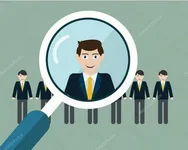 24